НАША АРМИЯ СИЛЬНА,НАШЕЙ РОДИНЕ ВЕРНА!
Подготовила:
Кулинич М.И.,
воспитатель,
МБДОУ  «ДСКВ №61»
ВОЕННО  -  МОРСКИЕ ВОЙСКА
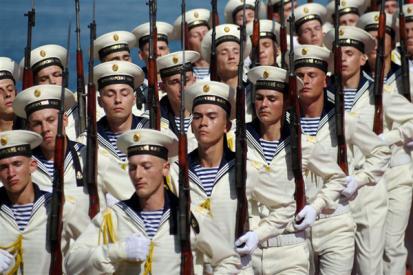 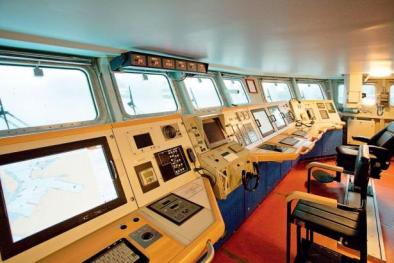 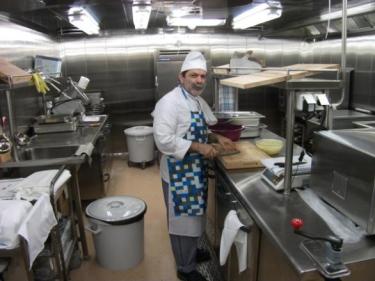 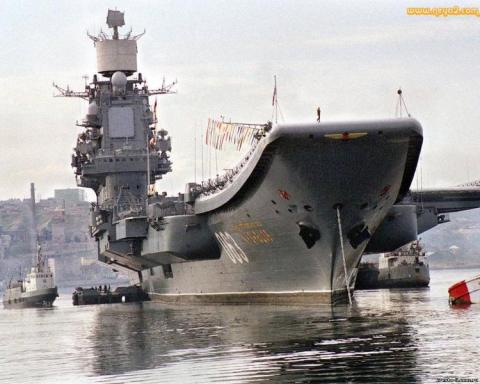 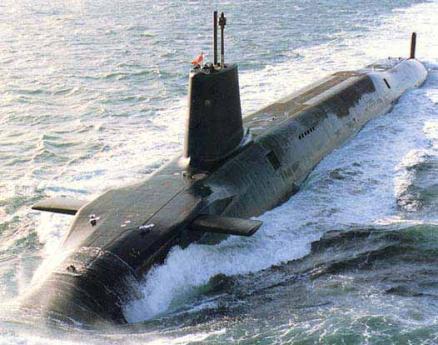 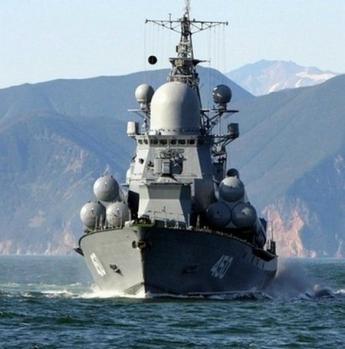 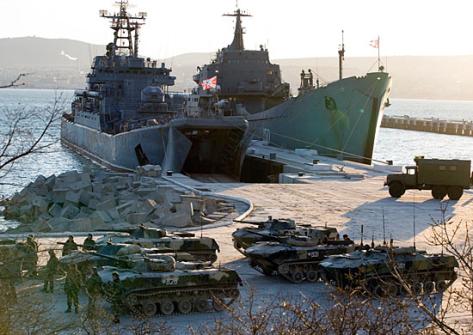 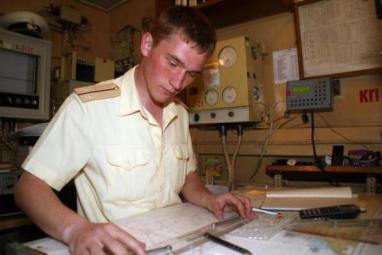 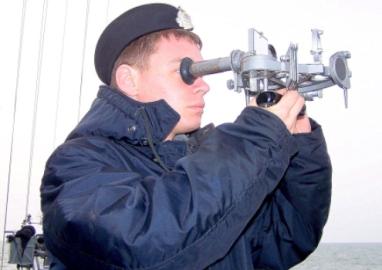 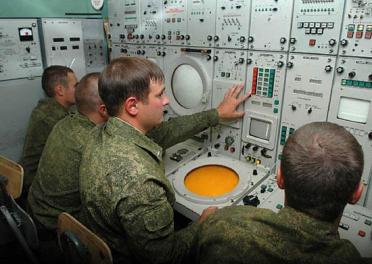 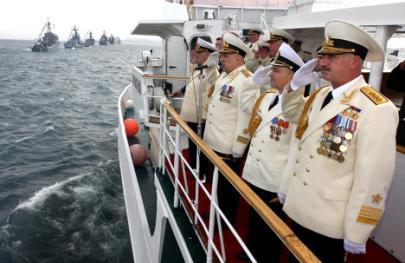 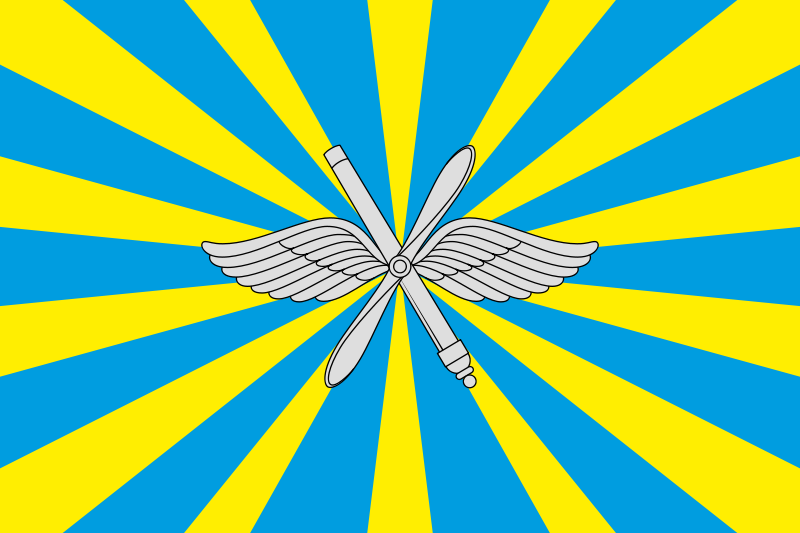 ВОЕННО  -  ВОЗДУШНЫЕ ВОЙСКА
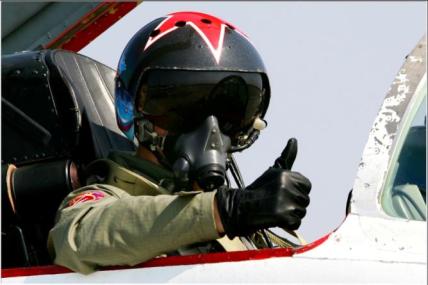 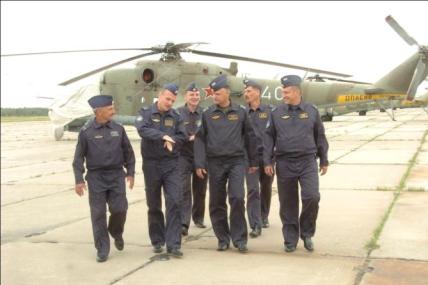 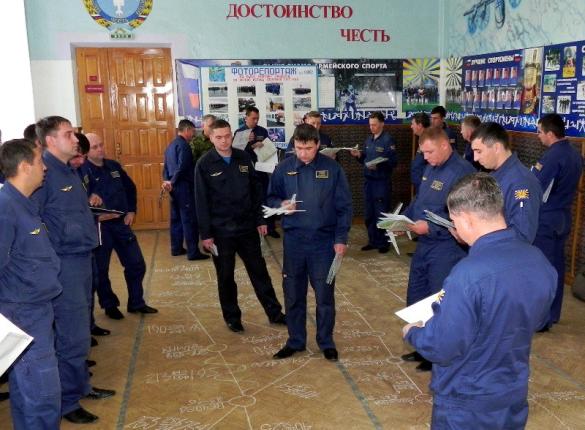 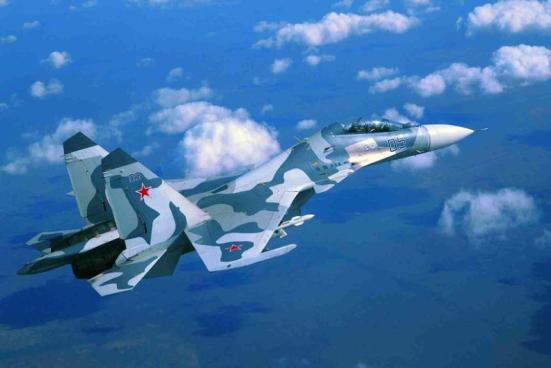 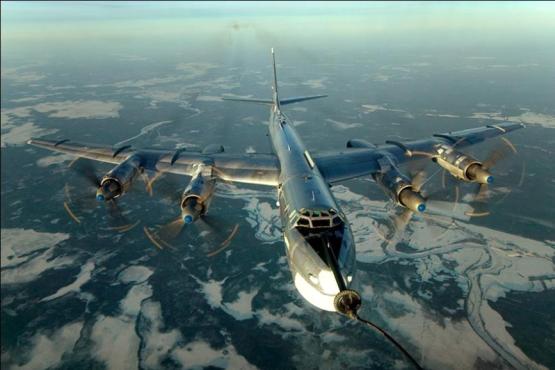 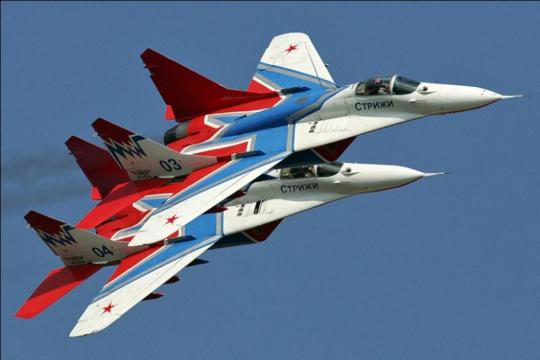 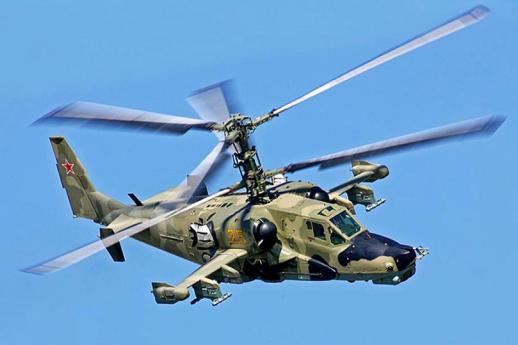 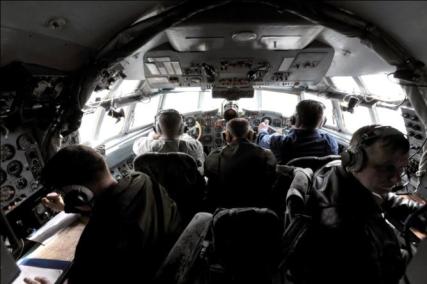 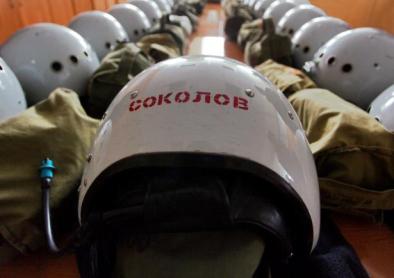 ВОЗДУШНО -  ДЕСАНТНЫЕ ВОЙСКА
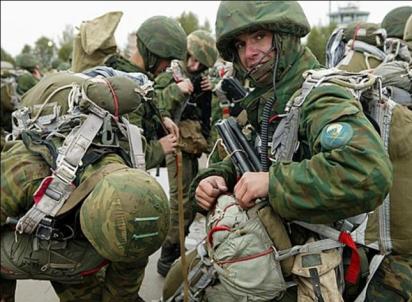 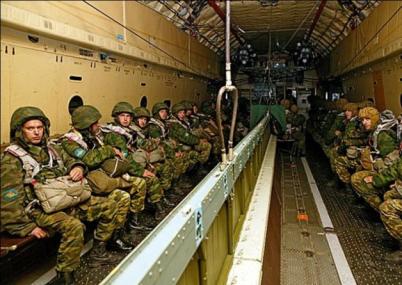 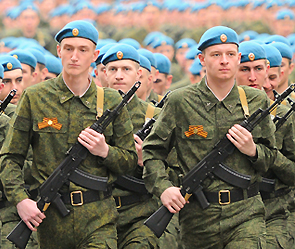 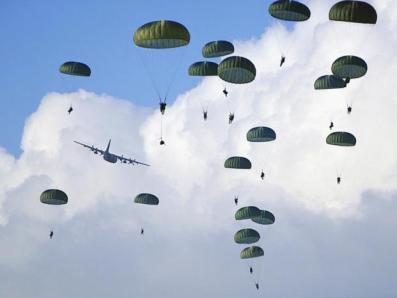 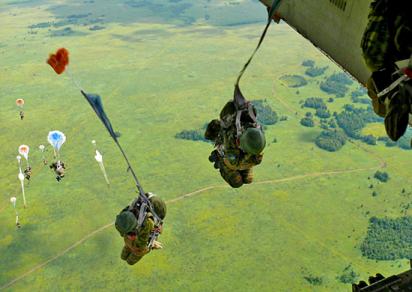 СУХОПУТНЫЕ ВОЙСКА
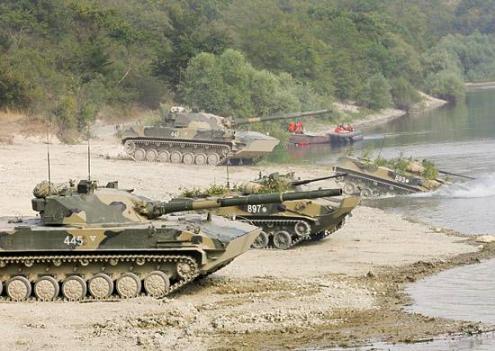 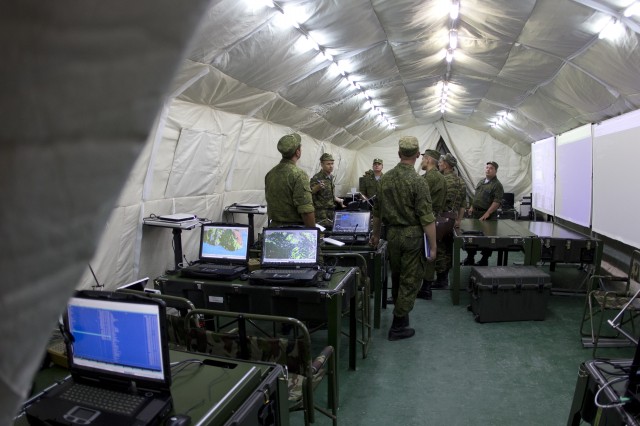 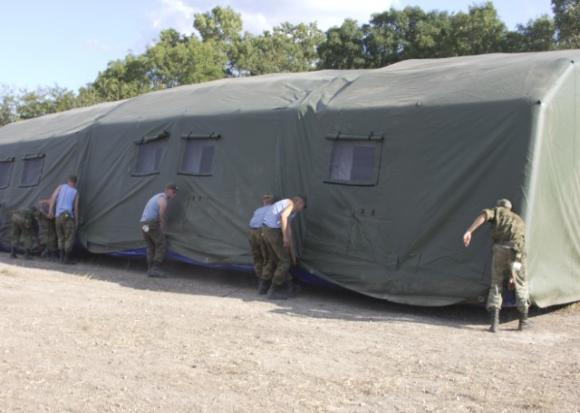 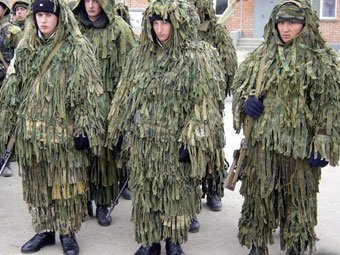 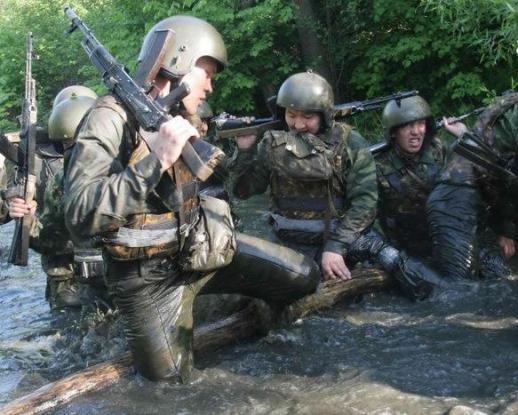 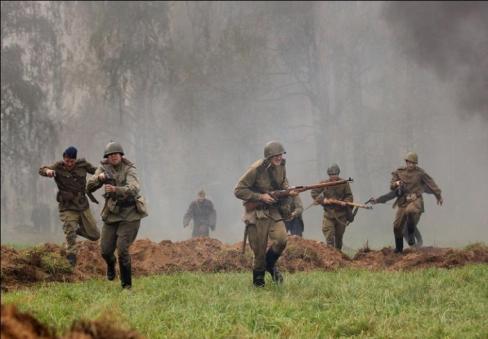 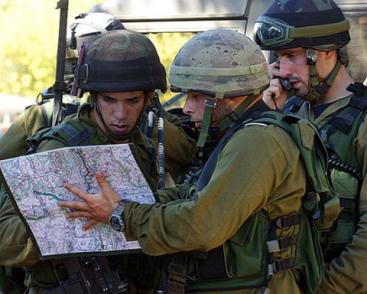 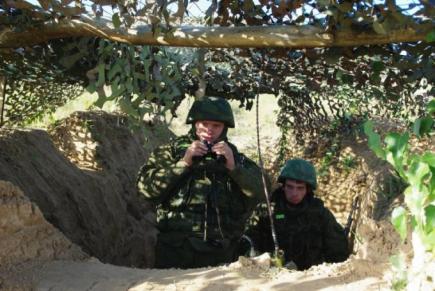 РАКЕТНЫЕ ВОЙСКА
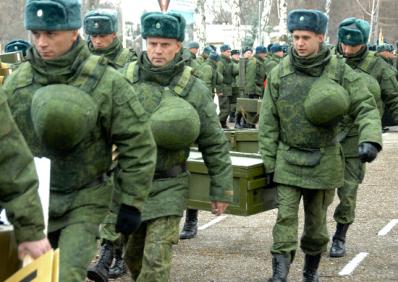 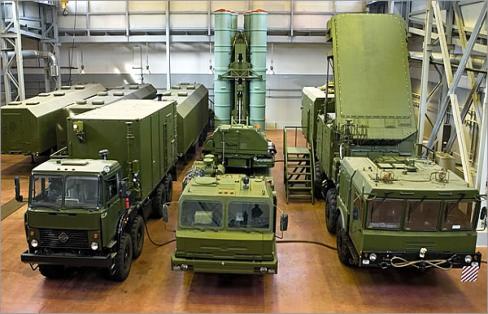 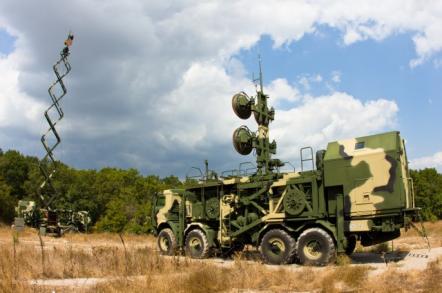 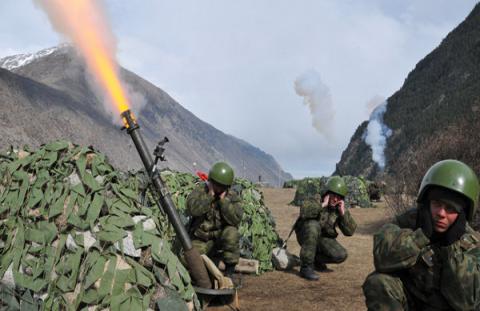 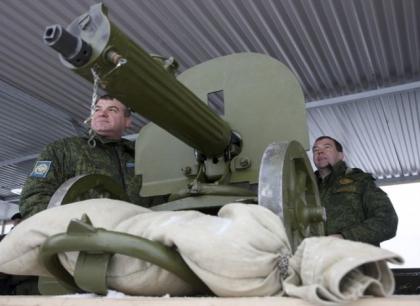 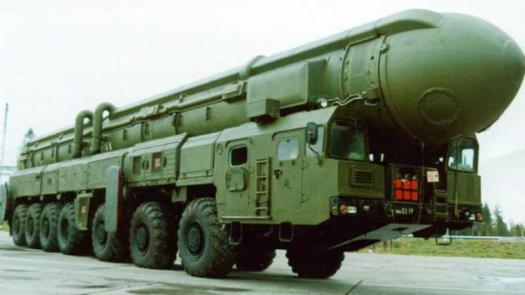 ПОГРАНИЧНЫЕ ВОЙСКА
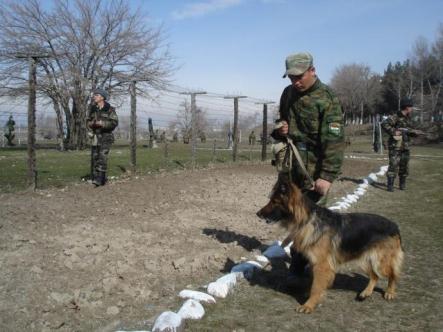 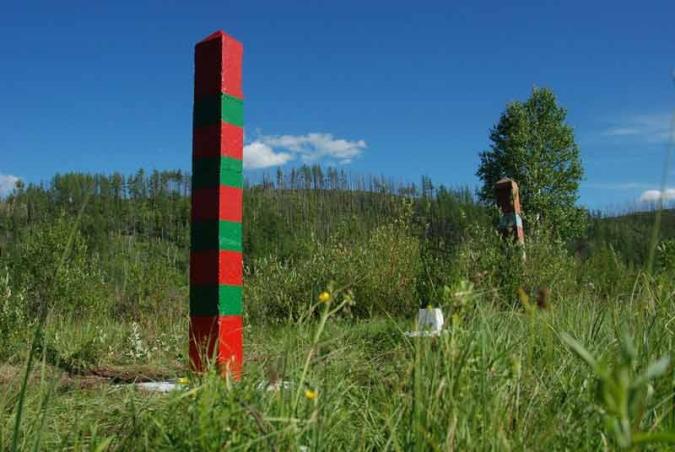 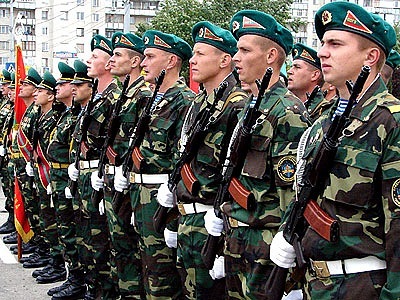 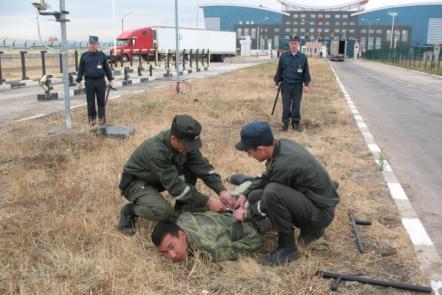 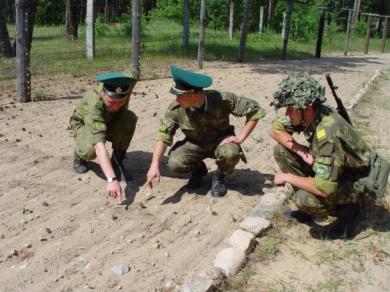 СПАСИБО
                     ЗА
                               ВНИМАНИЕ!